ISTRUZIONI REGISTRAZIONE STUDENTI A CONNECT
LINK PER IL CORSO
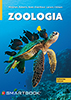 eBook
Zoologia
Cleveland Hickman, 16

Section web address:
http://connect.mheducation.com/class/c-bertolucci-zoologia-1-semestre-2016-17